Comparing and Summarizing 2 Histograms
Group A Task:
Briefly interpret each the female and male population age distribution histogram of New Zeeland in 1996. They are given on the next page! 
Finally, compare the 2 histograms assessing the similarities and differences!

Finally, compare the NZ age distribution with the US age distribution which was discussed in the EDA lecture!
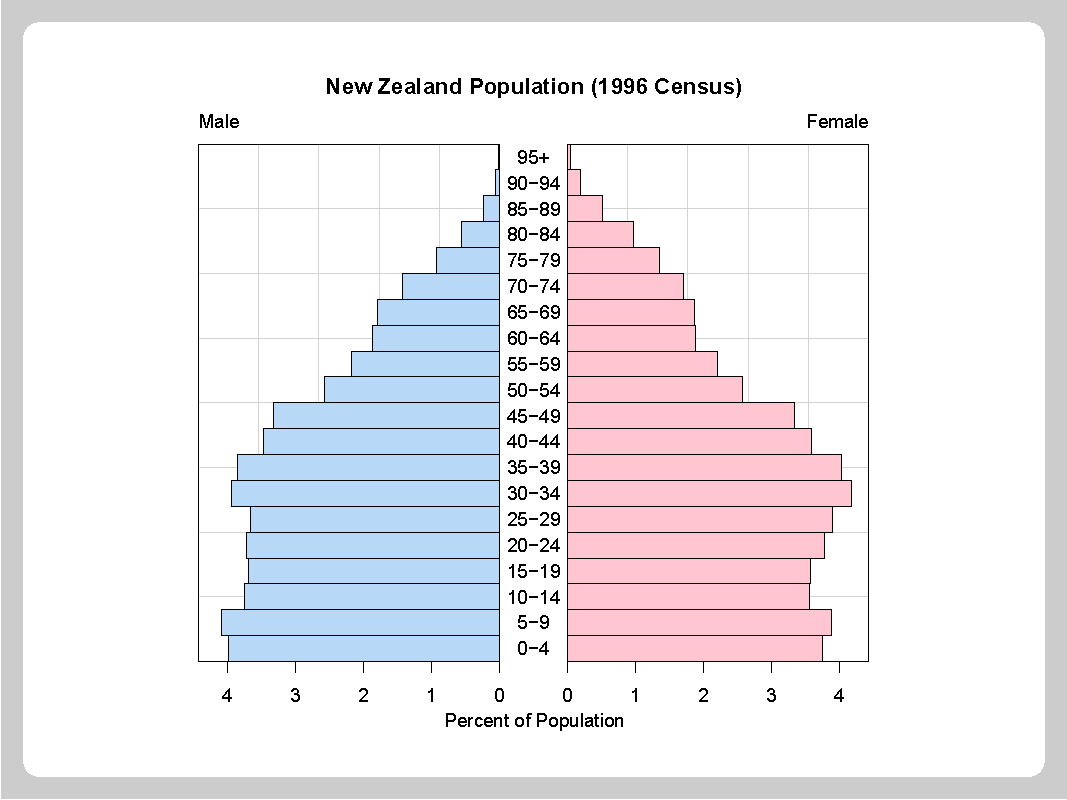